Проектно-исследовательская работаТема: «Путеводитель по селу Никола Межевского района Костромской области »
Цели и задачи работы
Цель исследования: изучить информацию о достопримечательностях моего родного края села Никола и способствовать развитию туризма в Межевском крае.
Задачи:
1) Познакомиться с историей  села Никола Межевского района Костромской области 
2) Узнать какие достопримечательности есть в нашем селе. 
3) Составить описание самых главных достопримечательностей с. Никола
3)Составить путеводитель по селу Межевского района Костромской области.
4)Провести экскурсии по селу Никола.
Гипотеза: я предполагаю, что история интересна не только мне, но и жителям села Никола моим сверстникам, людям,  приезжающим из других городов и сёл.
Путеводитель по селу Никола
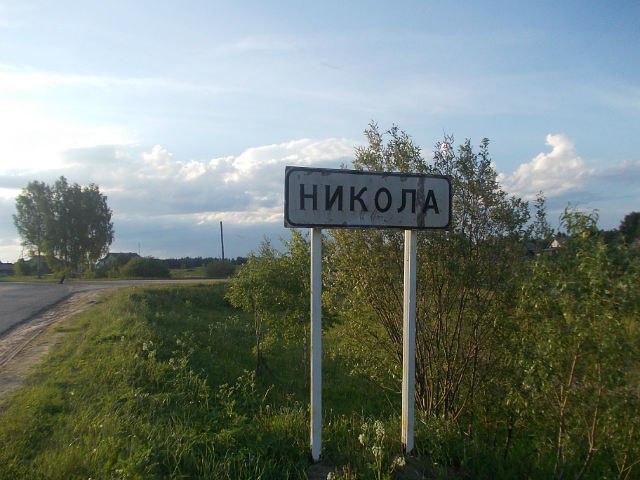 Река Никольская
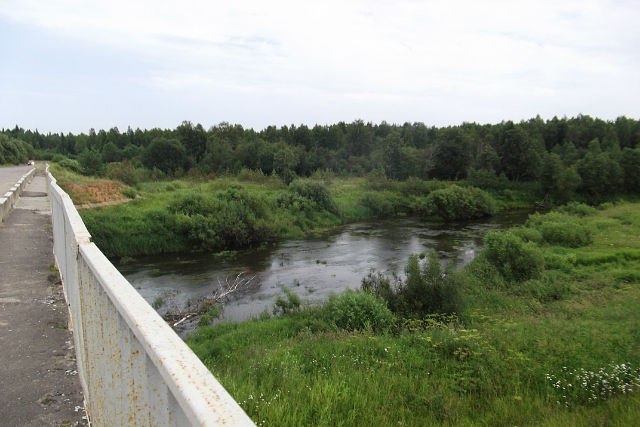 Усадьба Толстых. Графский парк
Дом Дубровина.
Церковь и церковный парк
Парк Победы
Река Межа
Экскурсия по селу Никола
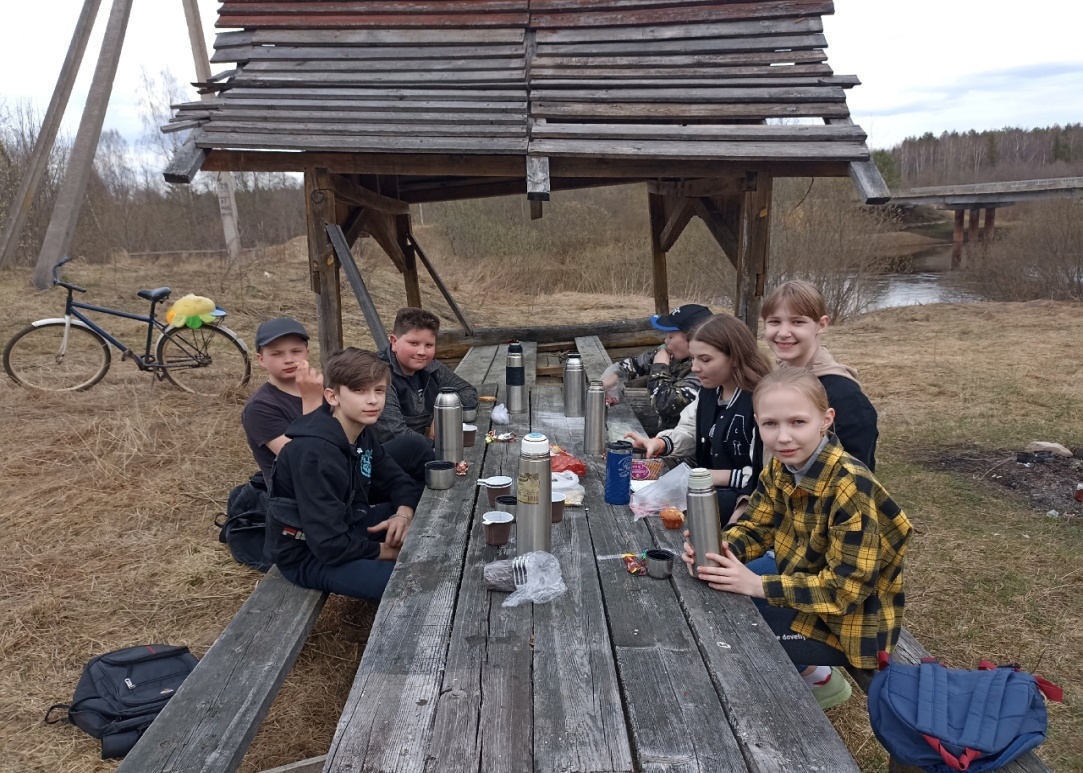 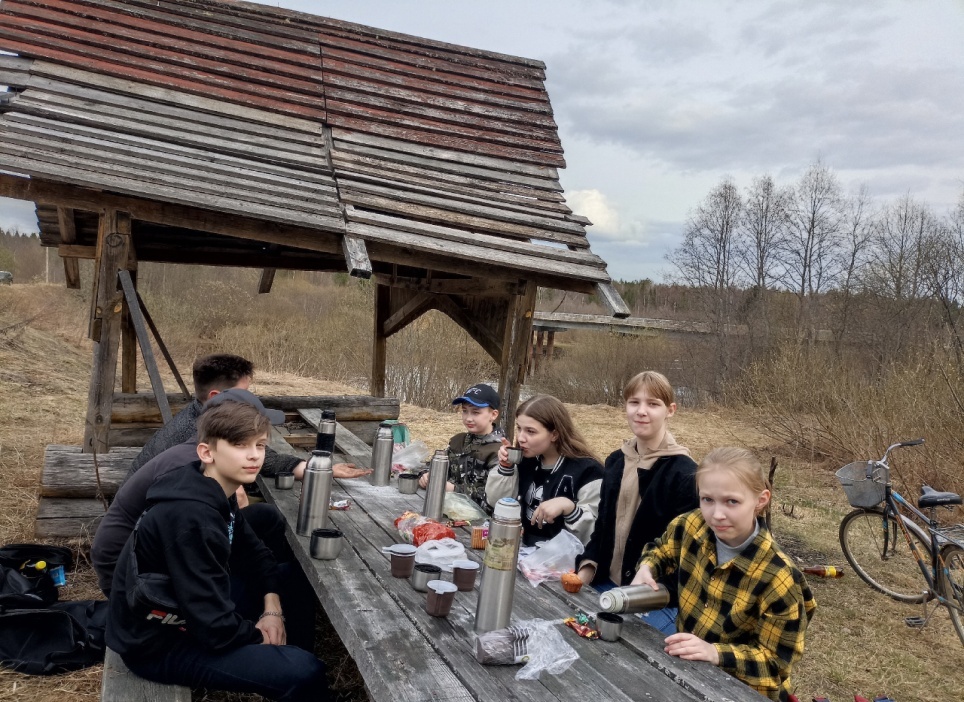 Путеводитель по селу Никола
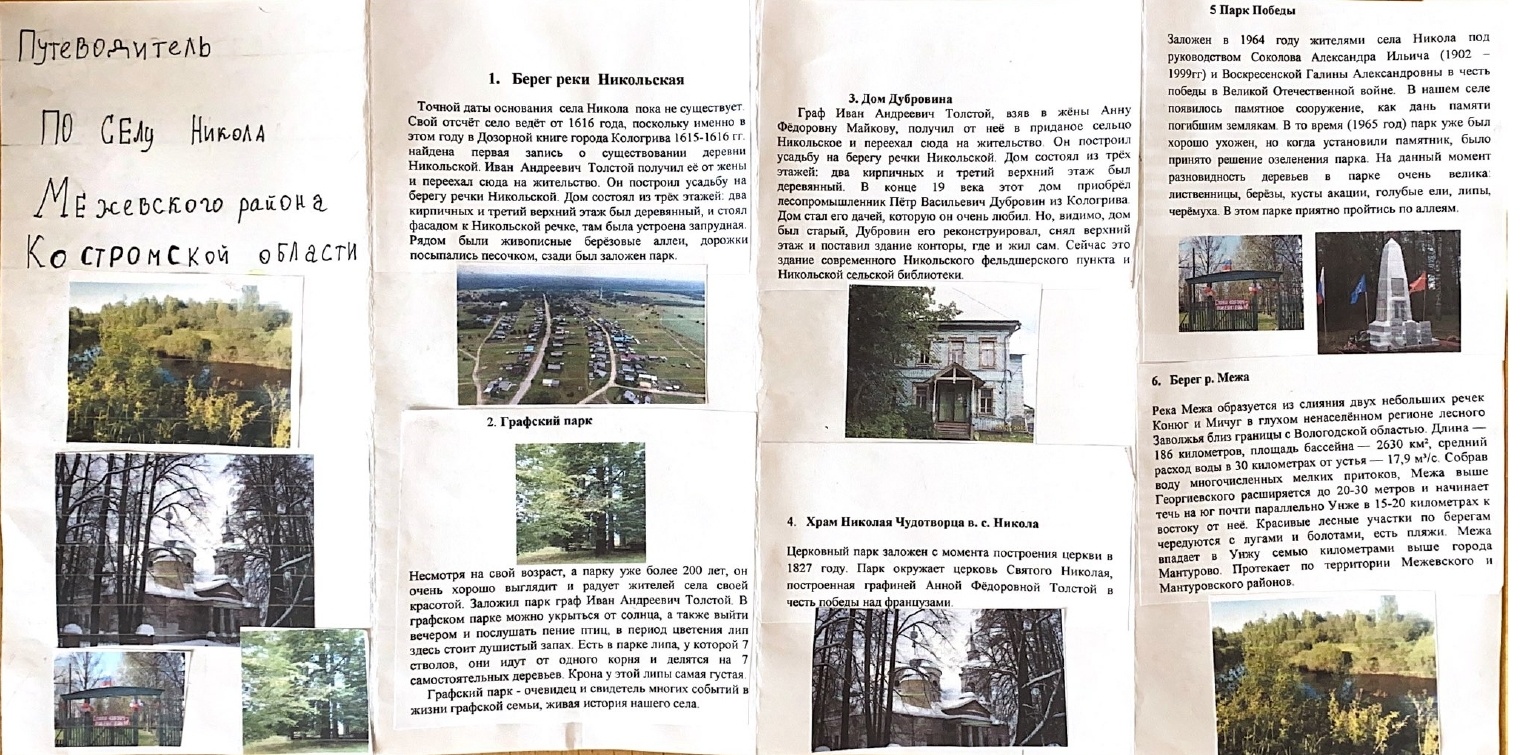 Путеводитель по селу Никола
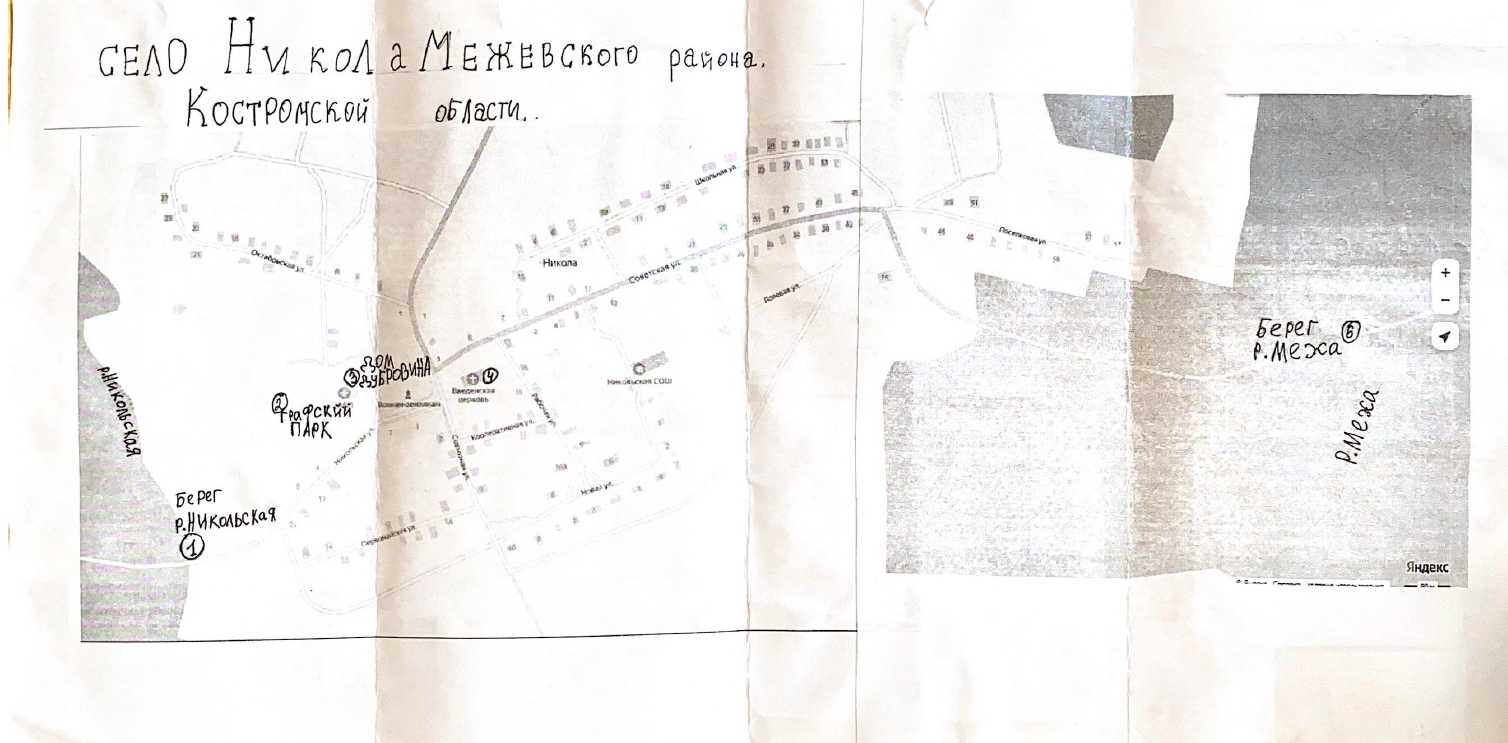 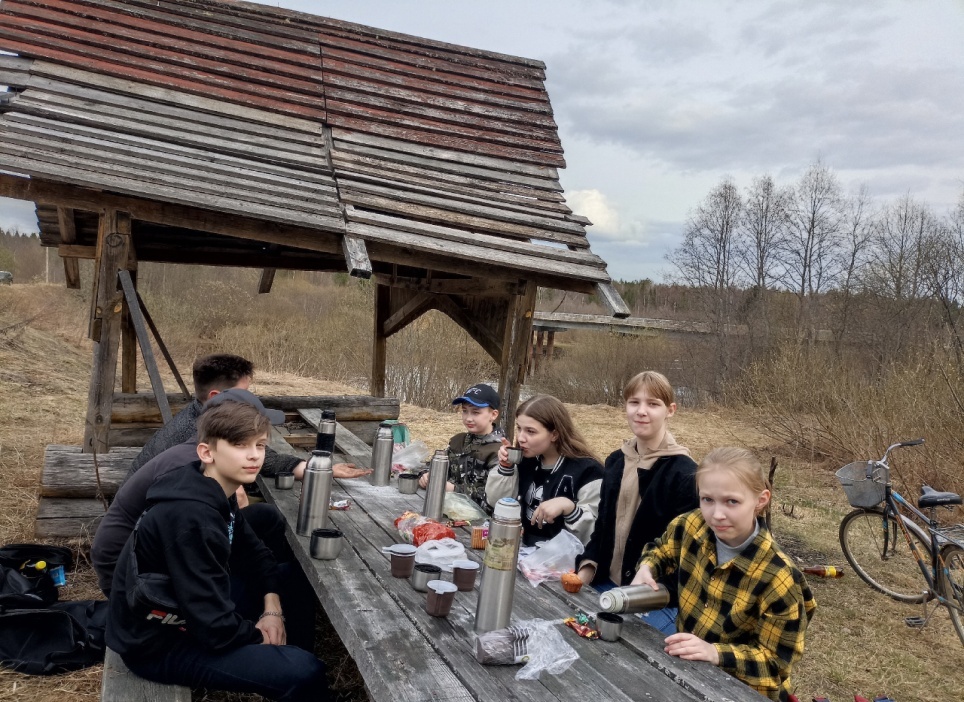